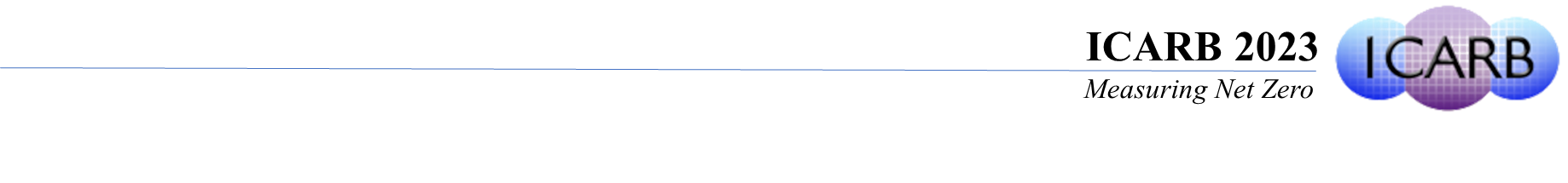 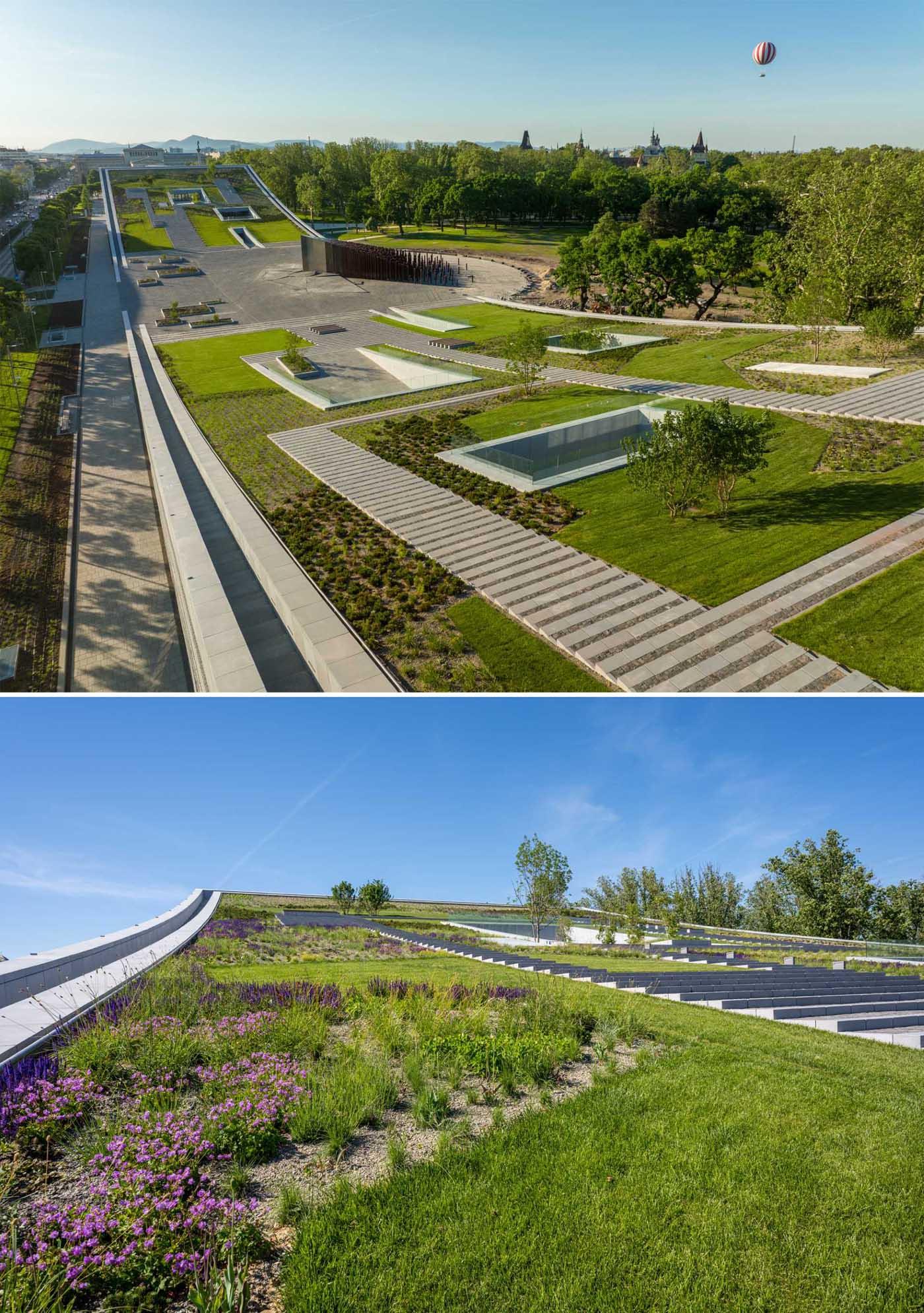 Exploration of the Green Interventions of the Peculiar Boarding House for the Enhancement of Urban Environment comfort and energy savings to alleviate climate change----Case in Pécs
By Xiaonan Li, Dr. Tianyu Zhao

Marcel Breuer Doctoral School of Architecture, University of Pécs
shininghersey@gmail.com
PART ONE 
Research background
The role of Vertical greenery 
Urban environment and comfort simulation
PART TWO
Experimental building
Energy savings,Green roof application
Simulation
Conclusion
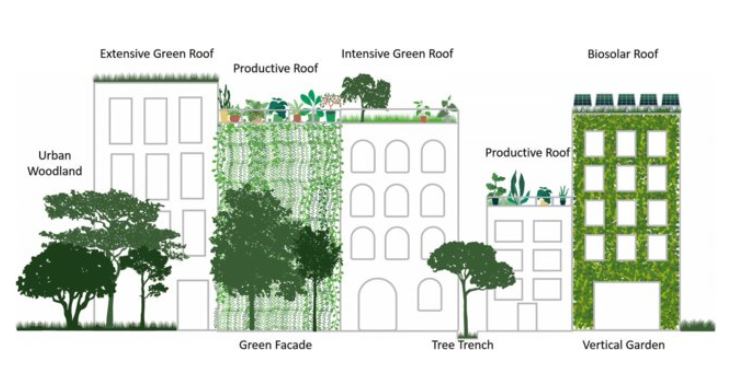 CONTENT
ICARB CONFERENCE PRESENTATION | XIAONAN LI | TIANYU ZHAO | 2023.09.25
ENVIRONMENTAL COMFORT
RESEARCH INTRODUCTION:
Existing building
Unpredictable extreme weather events
In Hungary:

Panel house is specific

VGF and green roof offers greater application possibilities
climate resilience of infrastructure
climate change (CC).
maintaining the stable
construction industry 50%
urban green blue infrastructure.
Users comfort inside and outside of panel house
ICARB CONFERENCE PRESENTATION | XIAONAN LI | TIANYU ZHAO | 2023.09.25
[Speaker Notes: In response to global warming, façade greening is known to work. Universality in the application of panel house.The paper focuses on its green intervention on the existing building's envelope, which serves both insulation/protection to the building and living wall of the adjacent public open space. The positive impact of green intervention to existing buildings and the subsequent construction of livable and comfortable adjacent buildings is therefore discussed.
 Unpredictable extreme weather events caused by CC are introducing new risks to urban infrastructure. 
 Infrastructure is one of the primary guarantees for maintaining the stable operation of a city.
 Therefore, it is imperative to strengthen the climate resilience of infrastructure to avoid loss of life and property caused by climate risks.]
TYPICAL PANEL BUILDING:
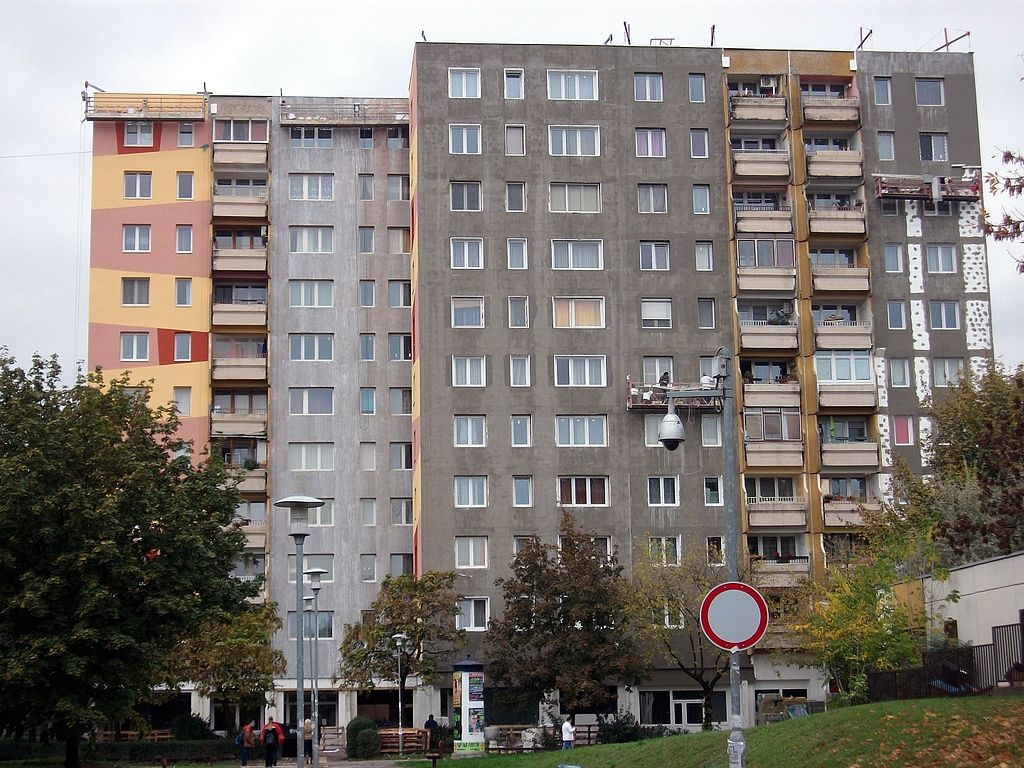 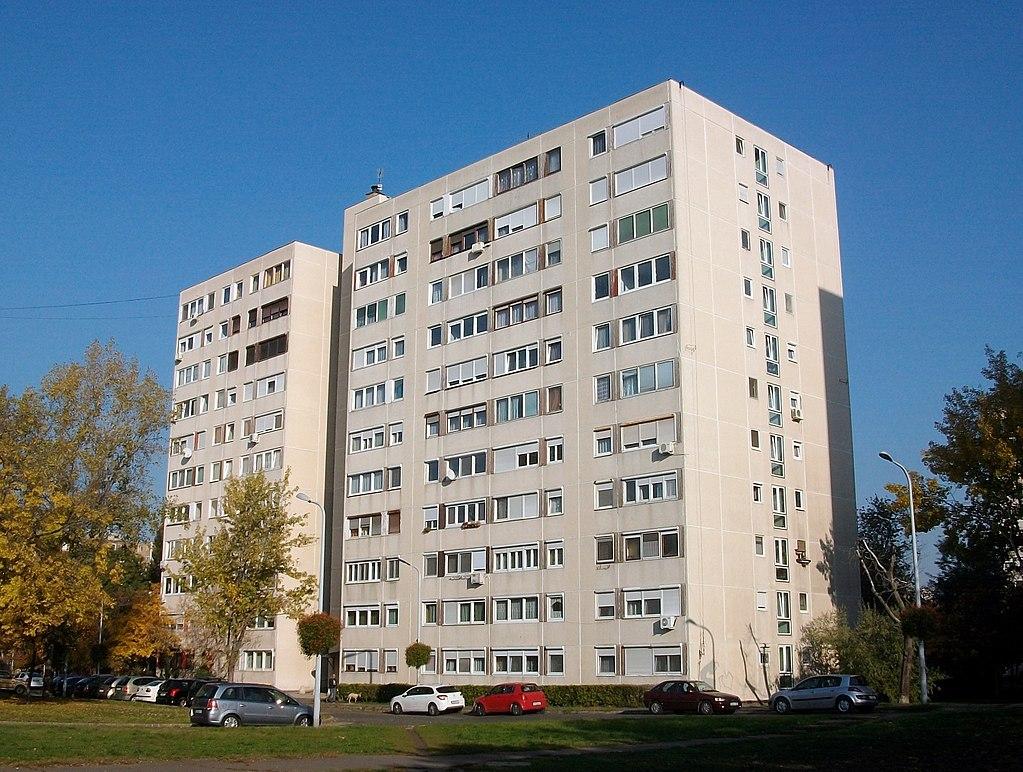 ICARB CONFERENCE PRESENTATION | XIAONAN LI | TIANYU ZHAO | 2023.09.25
THE STUDY OF PANEL BUILDING FACADE
the opening ratio can be carried out.
It can also be calculated that the area ratio for the potential of vertical green intervention is (53%-78%).
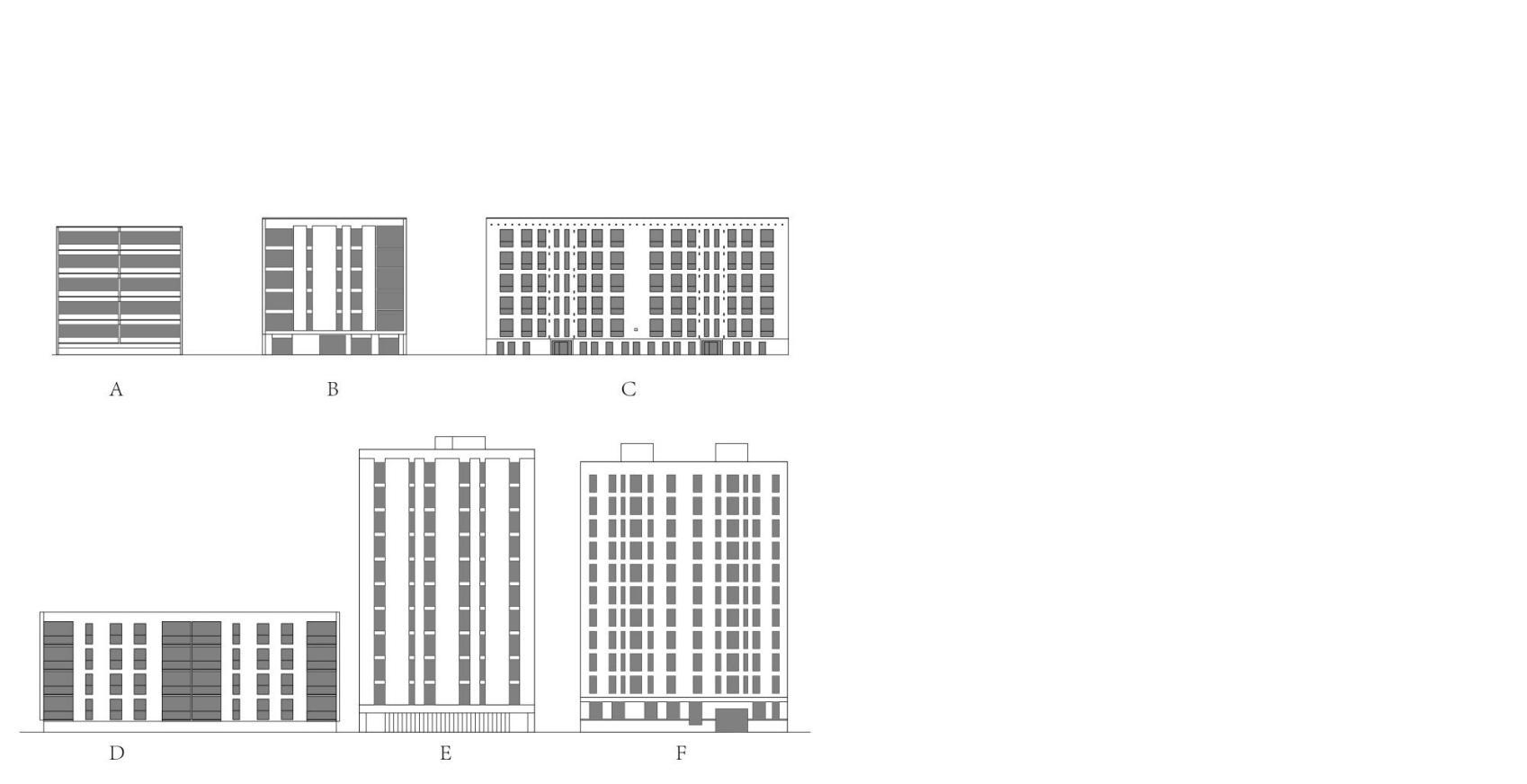 ICARB CONFERENCE PRESENTATION | XIAONAN LI | TIANYU ZHAO | 2023.09.25
METHOD BIBLIOMETRIC ANALYSIS:
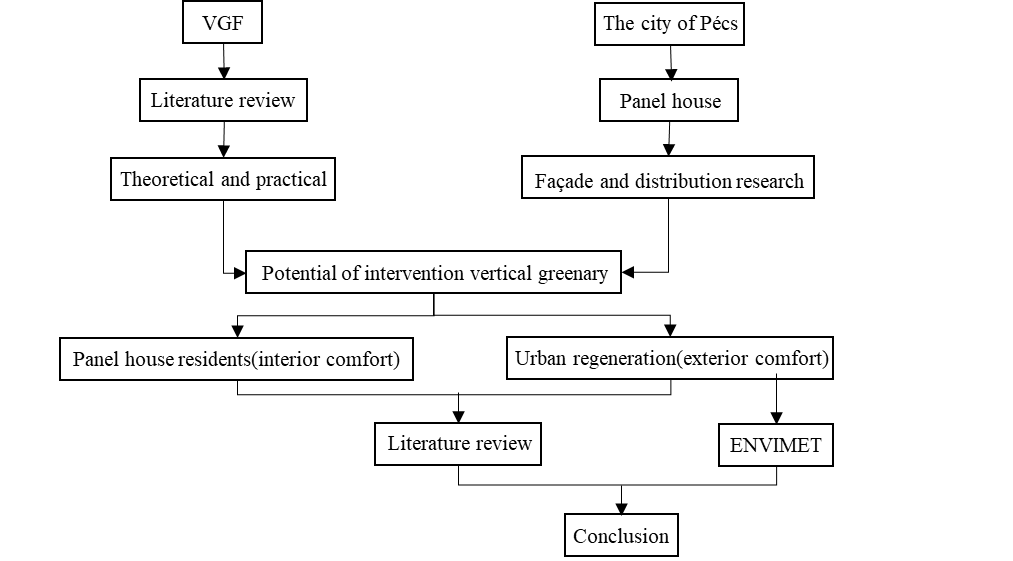 METHOD DIAGRAM
ICARB CONFERENCE PRESENTATION | XIAONAN LI | TIANYU ZHAO | 2023.09.25
[Speaker Notes: .1 Summary Legend for Buildings in Pécs. From the energy point of view, a scientifically planned green envelope of buildings can effectively reduce the interior heating or cooling demand, and this effect shows more significantly in mid-to-high latitude cities.]
LITERATURE REVIEW
ICARB CONFERENCE PRESENTATION | XIAONAN LI | TIANYU ZHAO | 2023.09.25
LITERATURE REVIEW
SIMULATION (ENVI-MET)
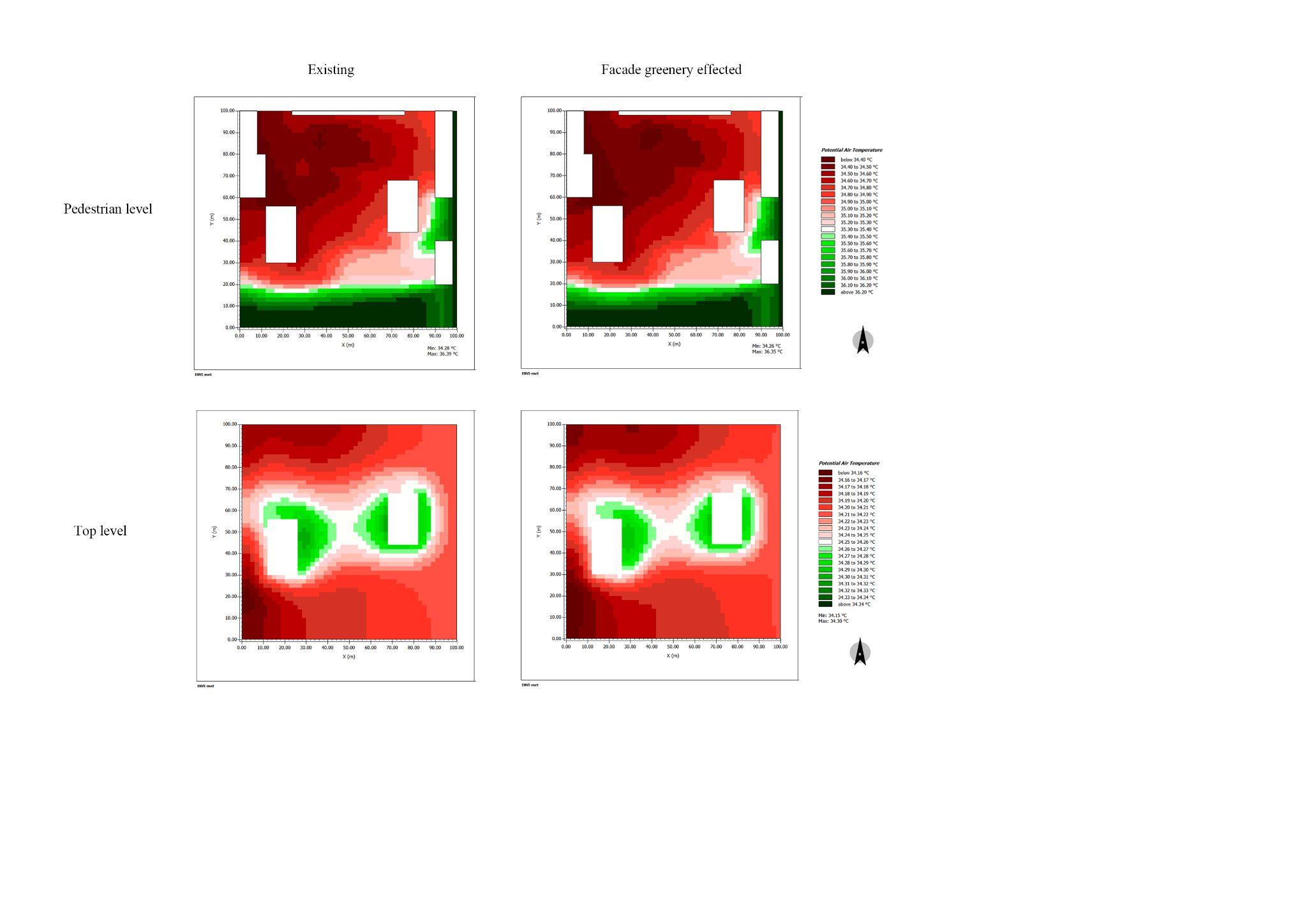 simulated based on their distribution and street environment in Pécs.
External air temperature data at pedestrian height and top level height were extracted and presented through the Leonardo component of ENVIMET
after intervening the facades with greenery
this simulation data indirectly shows that the intervening panel house facade with greenery has a positive effect on reducing the surface temperature of the wall, which in turn can have a positive effect on mitigating the indoor temperature, which is also in line with the established findings listed in the table.
ICARB CONFERENCE PRESENTATION | XIAONAN LI | TIANYU ZHAO | 2023.09.25
RESEARCH BACKGROUND: The research frame work
The role of VGF
Potential of Panel house
VGF offers greater application possibilities
Renewal of existing buildings and places has an increase in the intervention of greenery
multi-beneficial to urban enrichment and the building itself 
thermal performance
noise and light pollution
Aesthetic
the social value
social safety 
easing stress and raising work efficiency
not only an effective way to revitalise the skin
also makes an important contribution to the quality of the adjacent streets and public spaces.
concrete-insulation composite panels 

a relatively fixed apartment layout
more efficient in planning and construction
Conclusions & Suggestions & Prospects
[Speaker Notes: 左边汇总文献，结论这里可以得出，温度是首要重要的，是公认可以衡量舒适度的一个变量。需要模拟的，不否认其它的重要性。右边表格，简化一下，换颜色。]
ENERGY SAVINGS
METHOD BIBLIOMETRIC ANALYSIS:
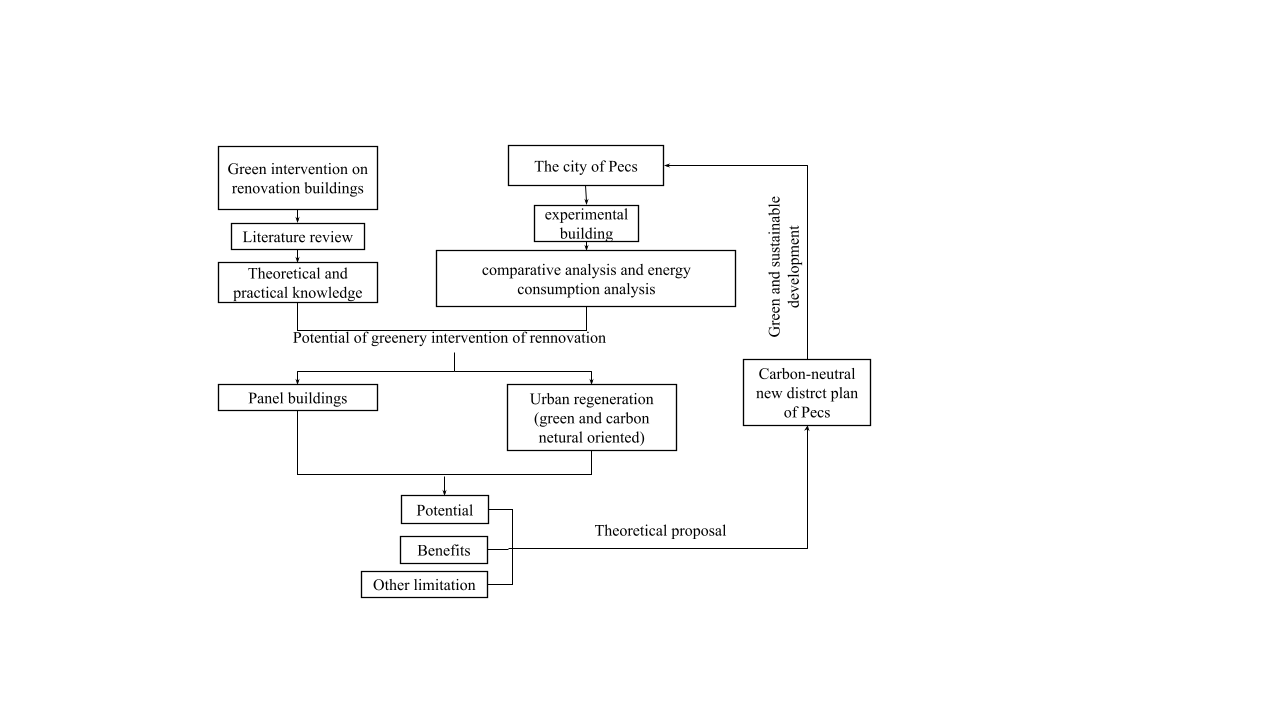 ICARB CONFERENCE PRESENTATION | XIAONAN LI | TIANYU ZHAO | 2023.09.25
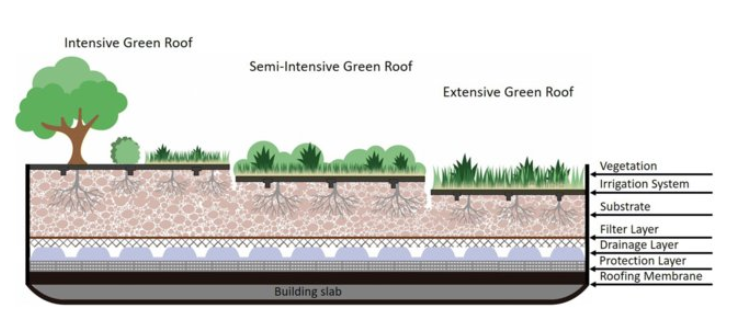 EXPERIMENTAL BUILDING:
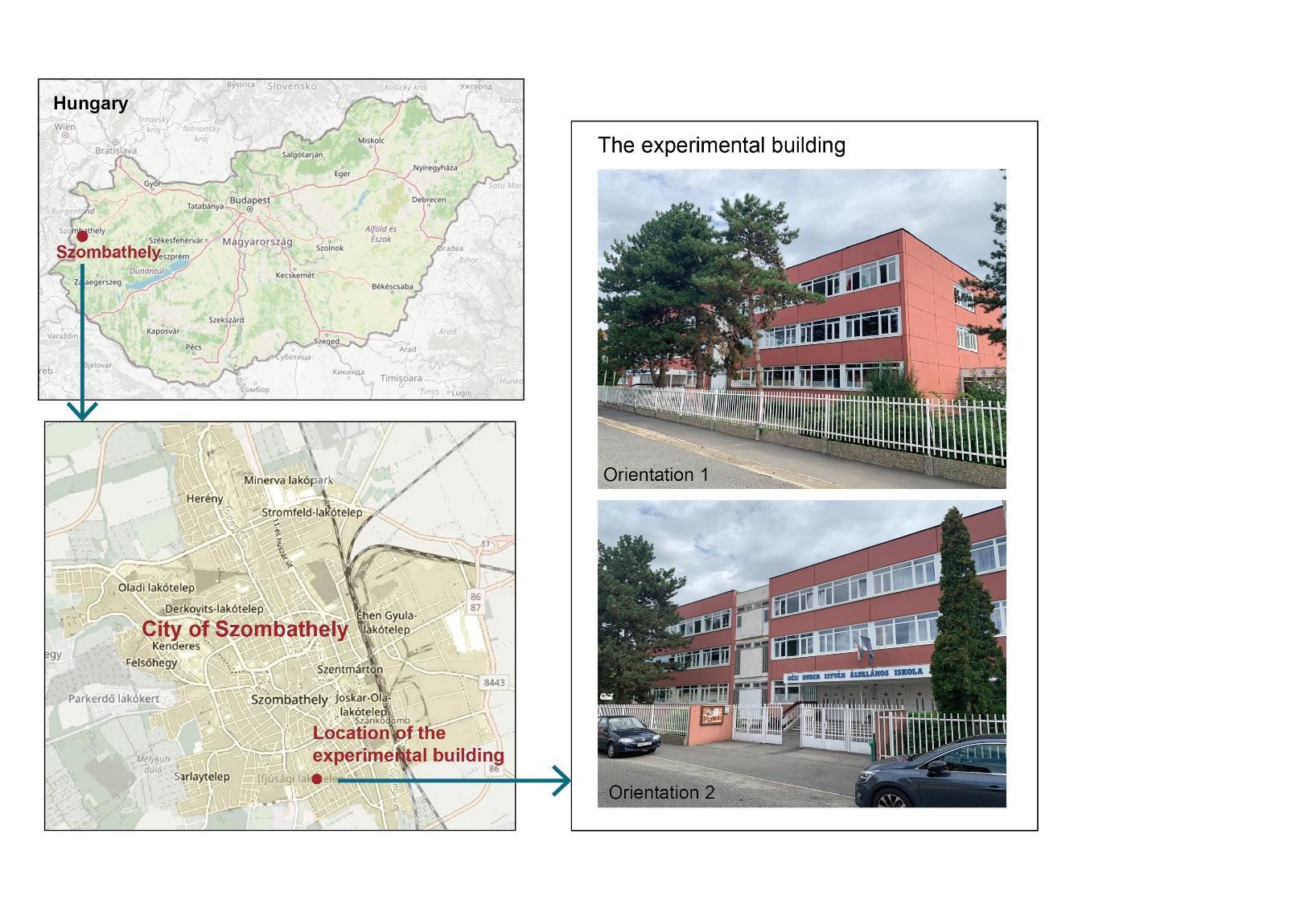 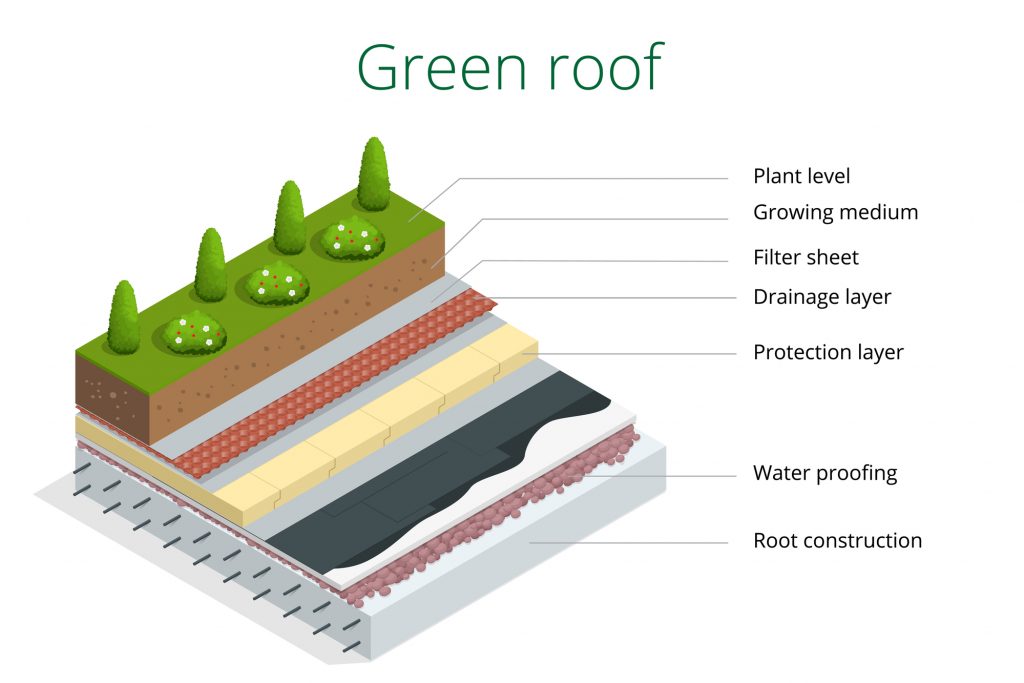 Location of Pecs and the experimental building
Main characteristics of the layers of the extensive  roof construction systems.
SIMULATION (ENERGY PLUS):
The annual building energy demand between two different scenarios
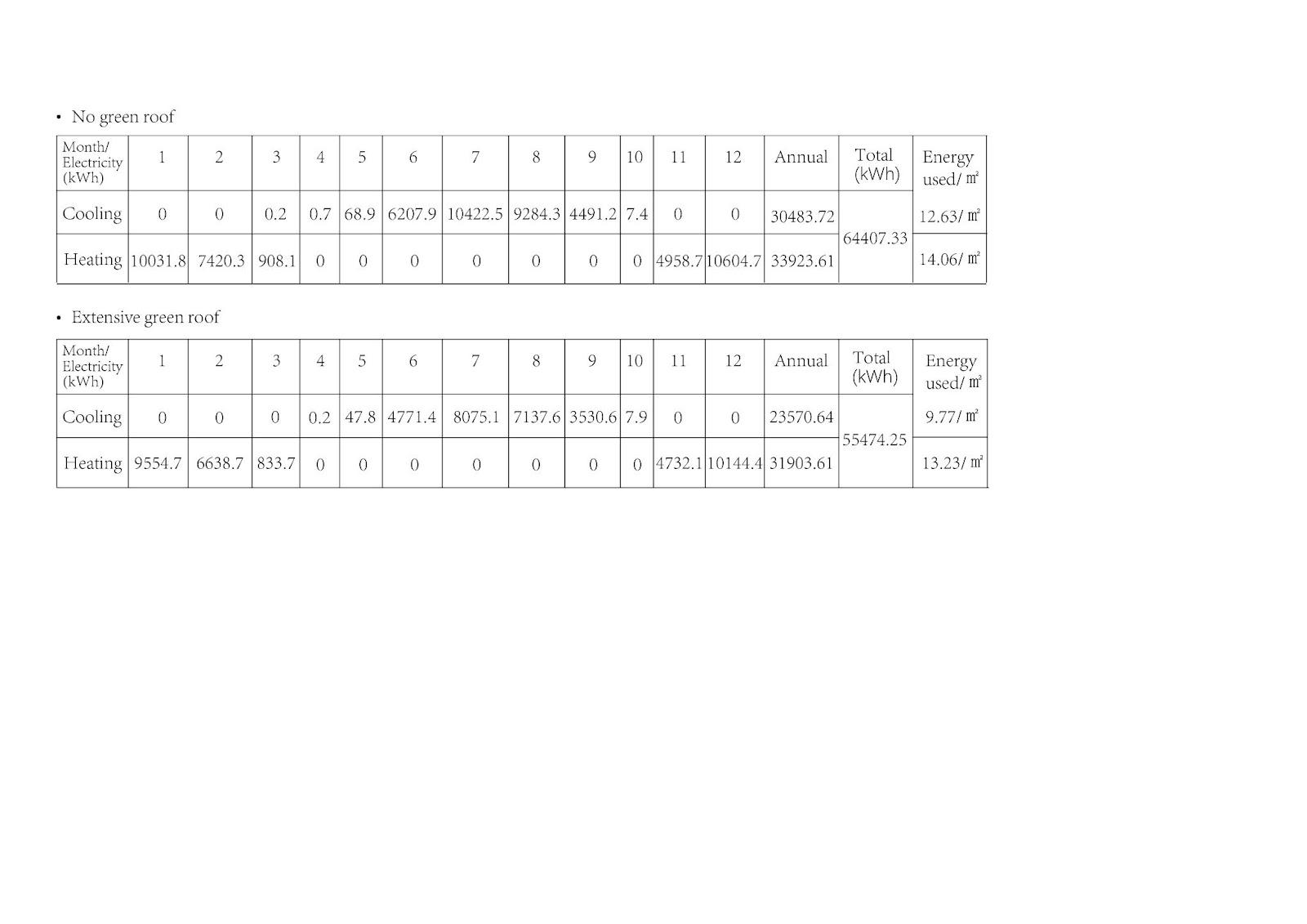 ICARB CONFERENCE PRESENTATION | XIAONAN LI | TIANYU ZHAO | 2023.09.25
SIMULATION (ENERGY PLUS):
Annual cooling and heating energy consumption of experiment building in two different scenarios
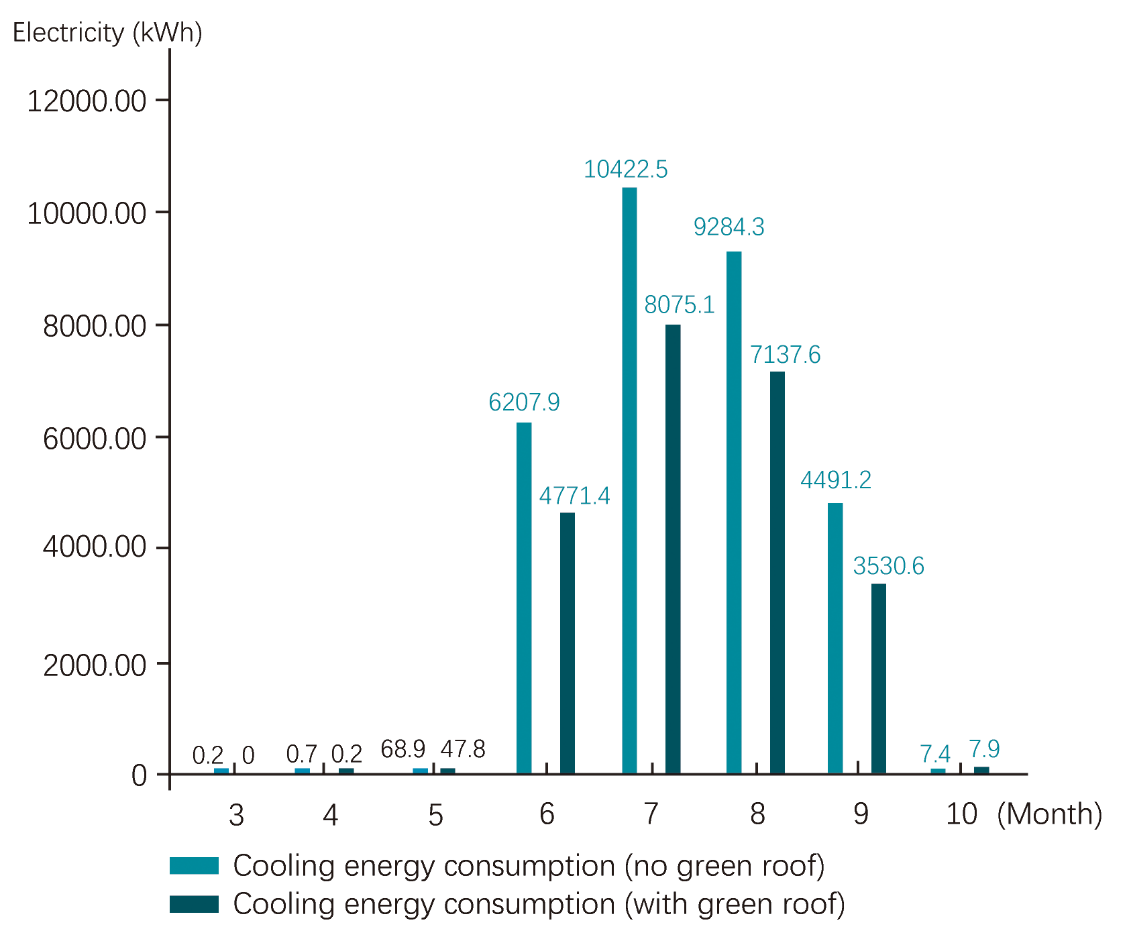 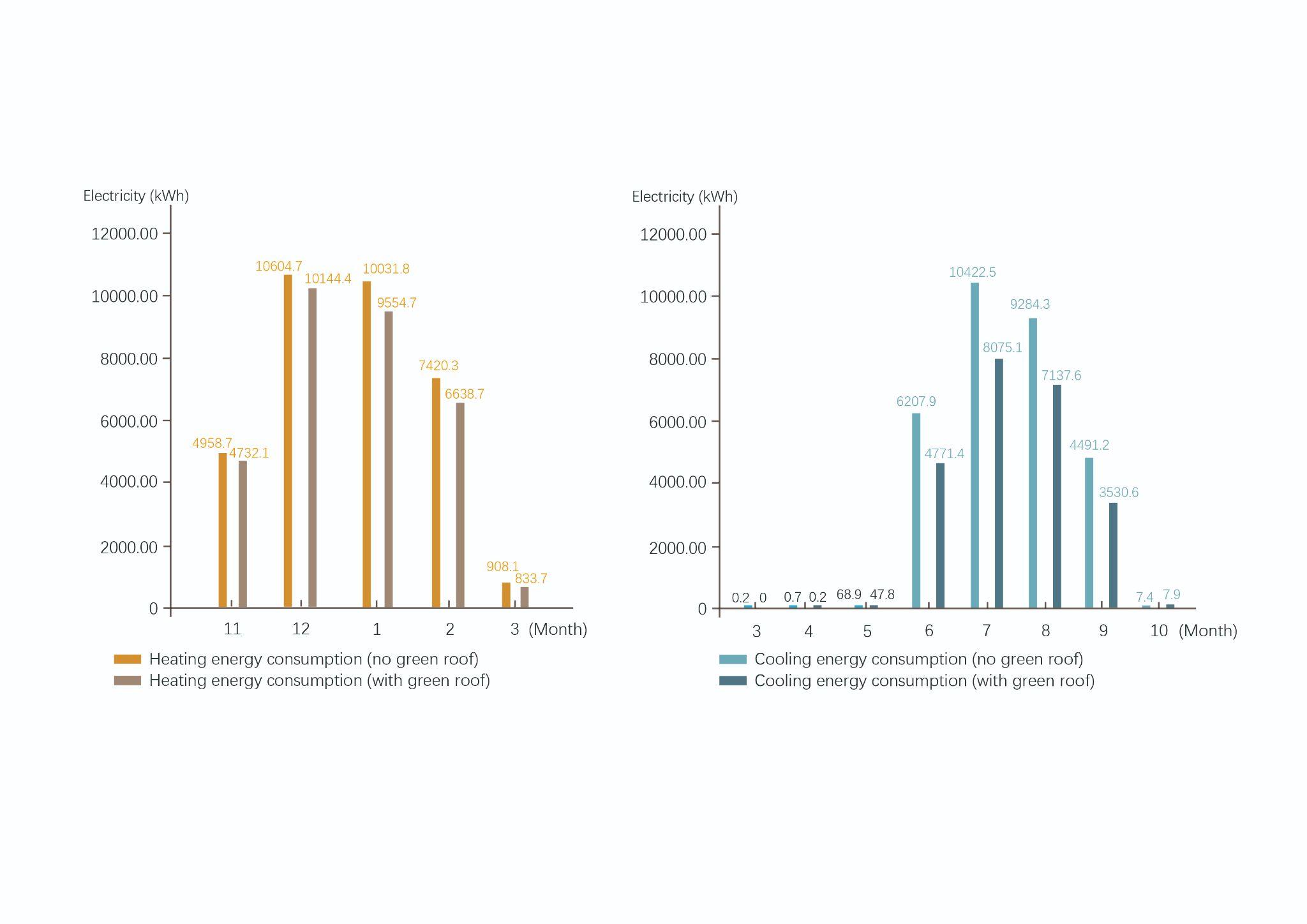 ICARB CONFERENCE PRESENTATION | XIAONAN LI | TIANYU ZHAO | 2023.09.25
FUTURE PLAN THE IMPACT OF ADDING GREEN ROOFS:
COMPARISON (Norway, Italy, Hungary)
PV panel roof and facade
Three cities, oslo, rome, and szombathely, were selected for comparative simulation analysis in three different climate zones in Europe. The impact of adding green roofs on the microclimate of the surrounding urban environment and on the total energy consumption of the house itself is studied.
Three typical residential building bloack
 types: detached,clustered low-rise,
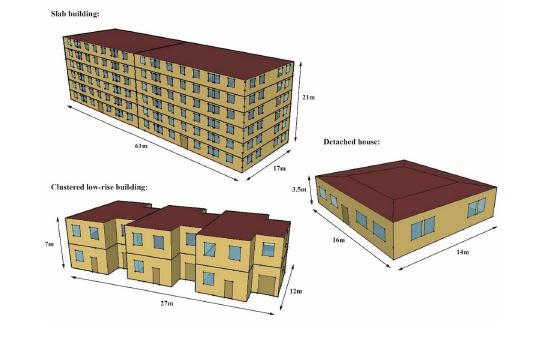 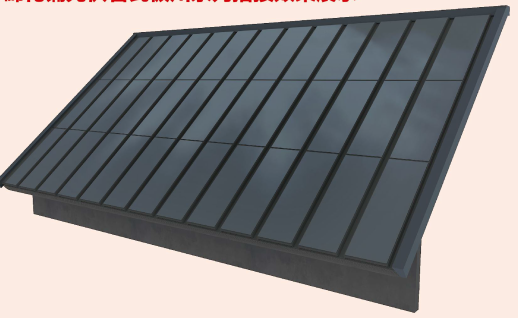 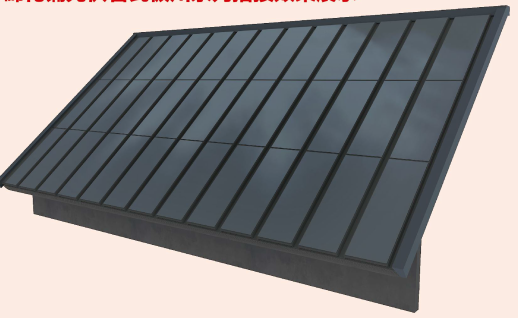 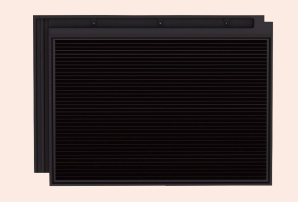 ICARB CONFERENCE PRESENTATION | XIAONAN LI | TIANYU ZHAO | 2023.09.25
CONCLUSION:
Green interventions play a role in building design to increase the amount of urban greenery and effectively reduce building energy consumption. From the comparative measurements, it is clear that it is possible to reduce the overall building energy consumption throughout the year by applying green interventions.
Green interventions: energy savings, reduction of noise, interior thermal regulation, improve the quality of the public space and the home environment. 
Future plan : PV-VGF
ICARB CONFERENCE PRESENTATION | XIAONAN LI | TIANYU ZHAO | 2023.09.25